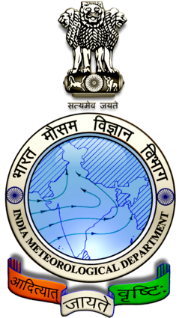 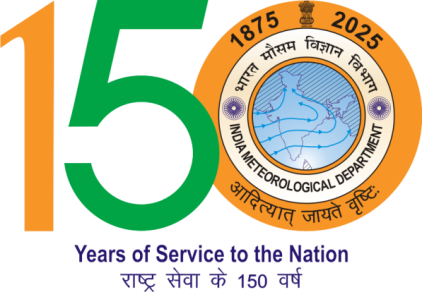 Meteorological Analysis of a unique Cyclonic Storm – ASNA during monsoon 2024
Santosh Singh, Shashi Kant, and Satya Prakash
India Meteorological Department, Ministry of Earth Sciences, New Delhi-110003
Abstract: During the peak monsoon months, only two and three cyclonic storms moved over the Arabian Sea in July and August months, respectively in the recorded history. A unique cyclonic storm – ‘ASNA’ formed over the Arabian Sea on 30th August 2024 and weakened into a Deep Depression over the Northwest Arabian Sea on 1st September. It was the first cyclonic storm over the Arabian Sea during the peak monsoon months in the Indian meteorological satellite era. In this study, rainfall associated with changes in intensity of this cyclonic storm across its path is examined using satellite and rain gauge observations. The other meteorological parameters have also been examined to explore the characteristics of this unique cyclonic storm.
Salient Features of Cyclonic Storm “ASNA”
Fig.1(a): Track of Cyclonic Storm “ASNA”
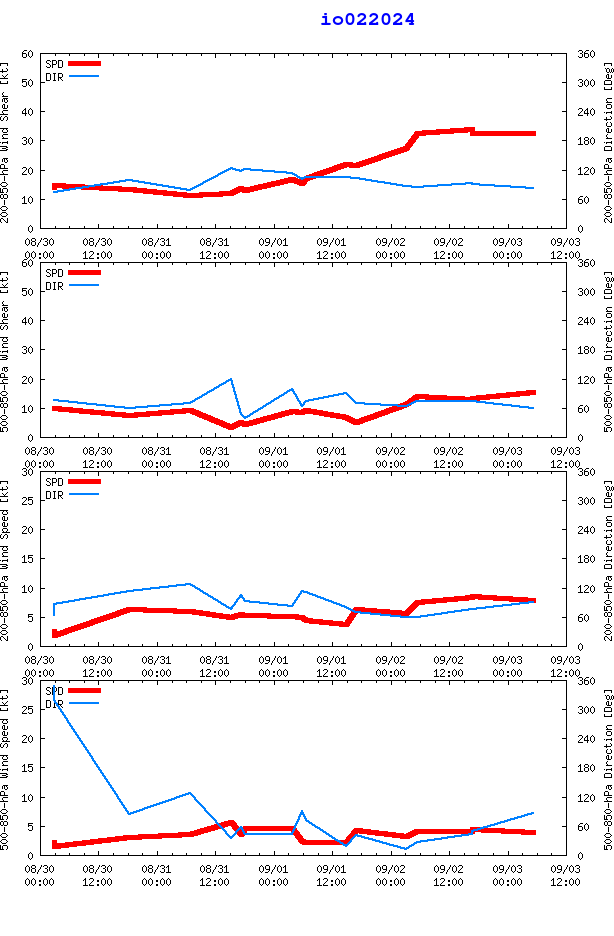 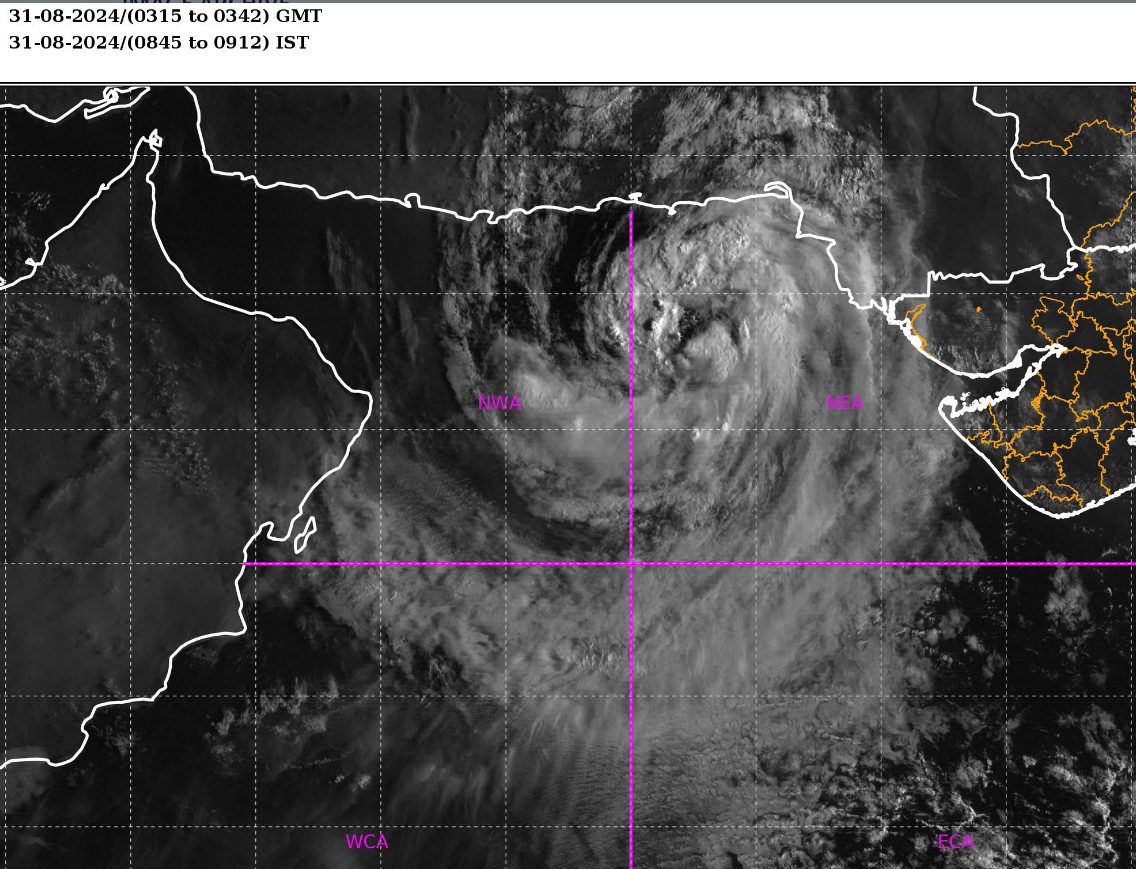 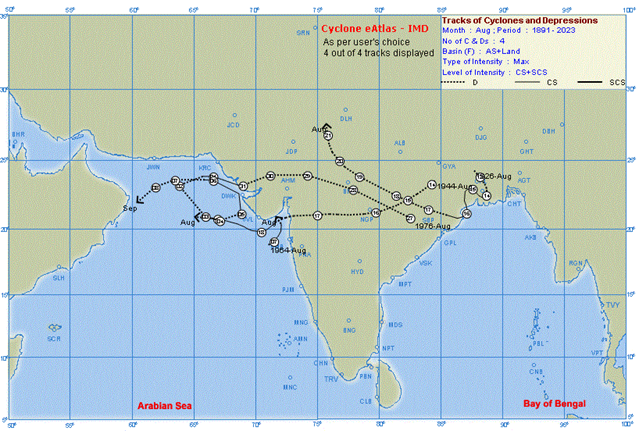 Fig.1(b): An example of Wind Shear with Cyclonic Storm “ASNA”
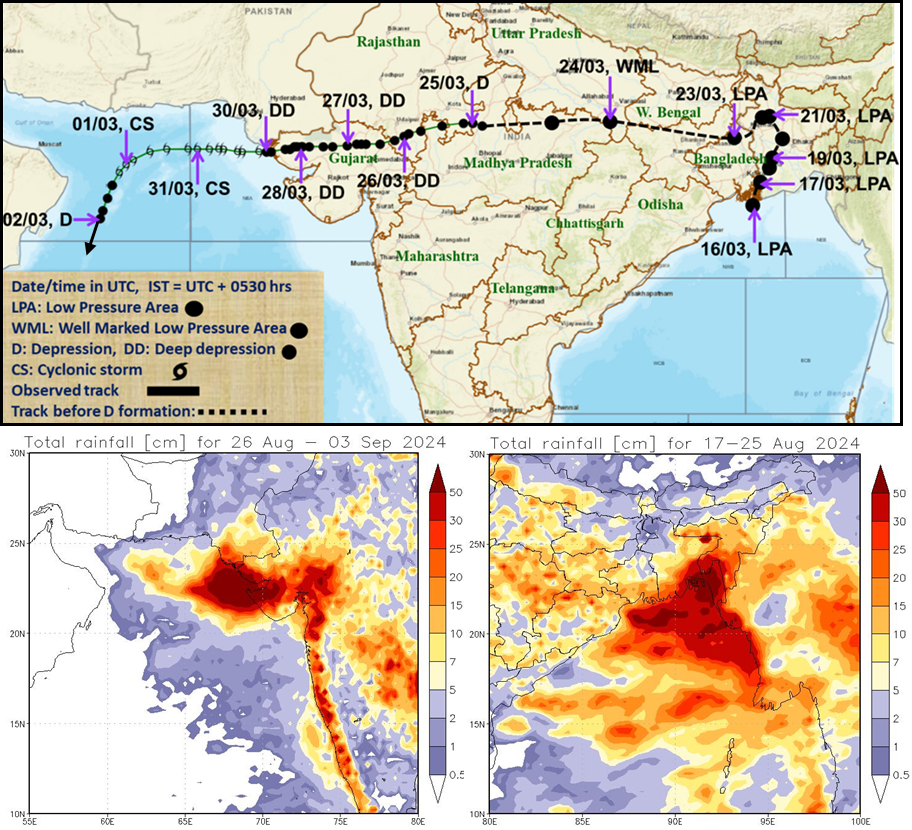 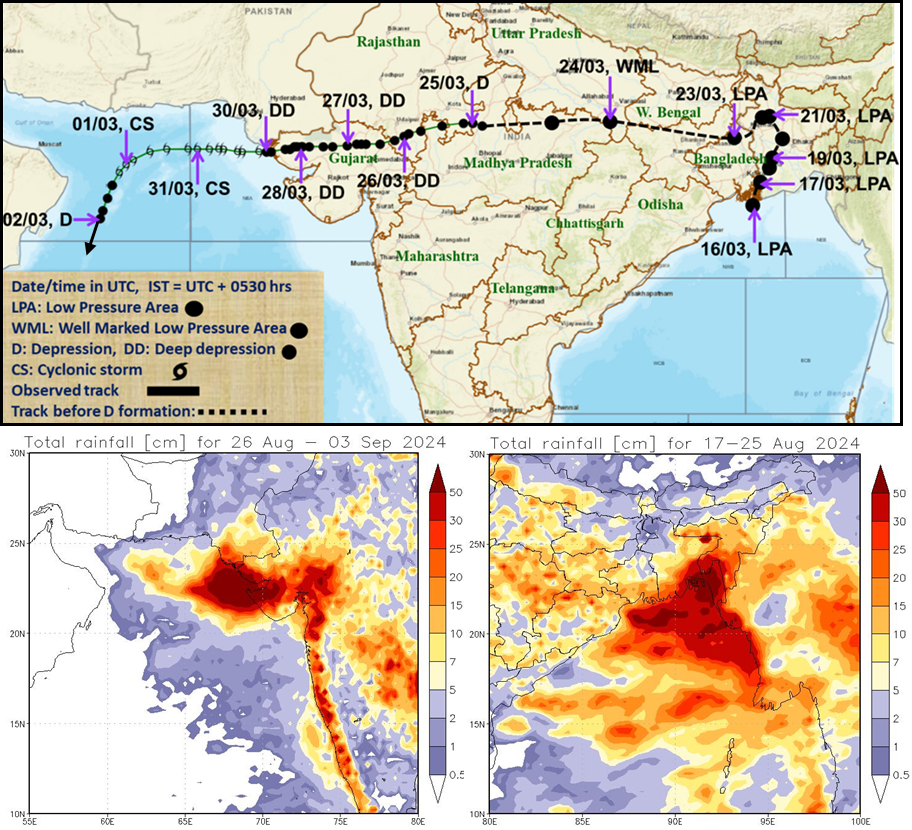 Fig. 1: (c) Historical Track of Cyclones in month of August (1891-2023) (B) Visible imaginary of Cyclone Storm “ASNA” (31st August 0315 UTC)
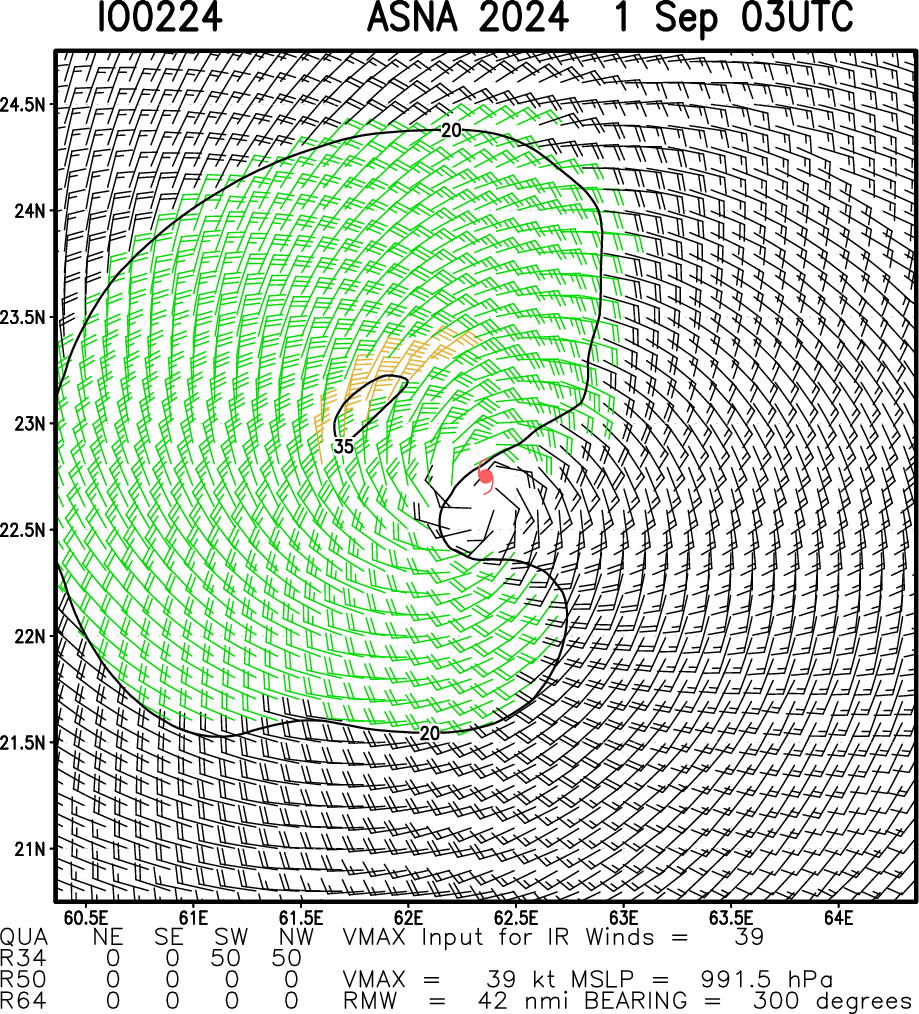 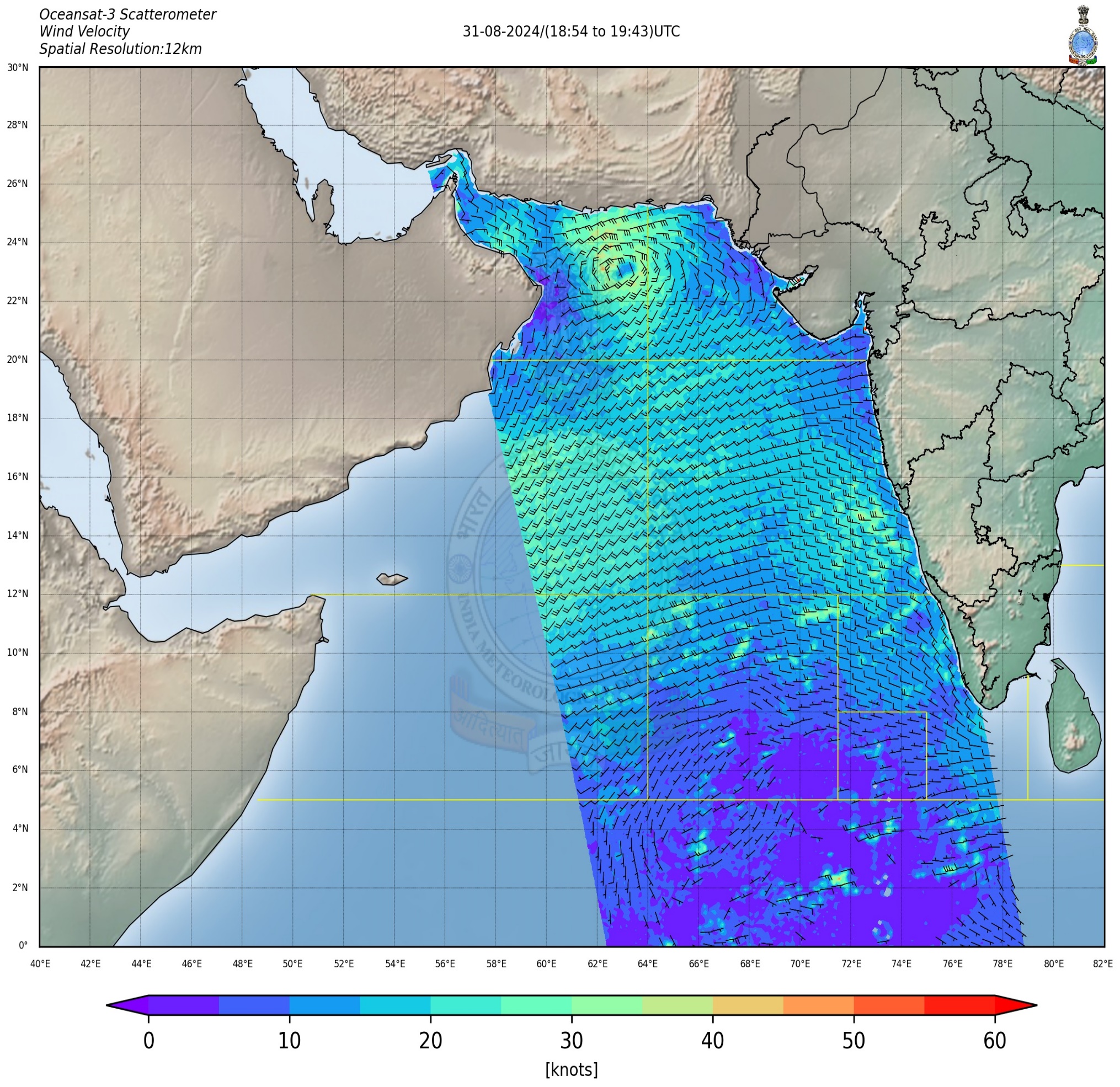 Fig.1(d): Rainfall associated with Cyclonic Storm “ASNA”
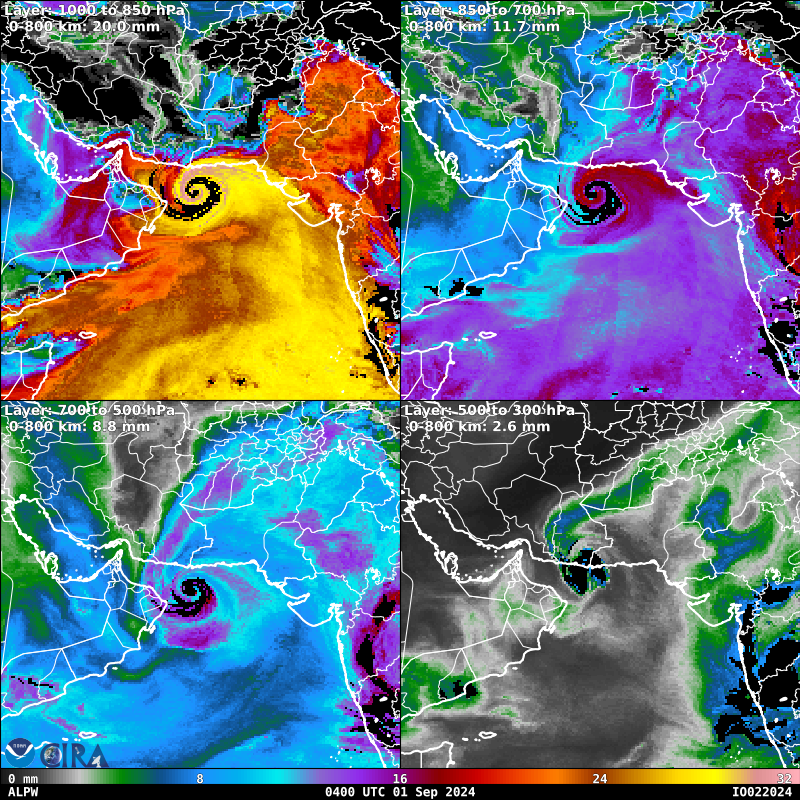 Fig.2:(a) active microwave imagery from the Oceansat-3 scatterometer (b) An example of Multiplatform Satellite Surface Wind
Fig1(g): An example of Advected Layer Precipitable Water
Acknowledgments: The authors are thankful to the Director General of Meteorology, IMD for all support for this study. The TC products obtained from CIRA website are also thankfully acknowledged.
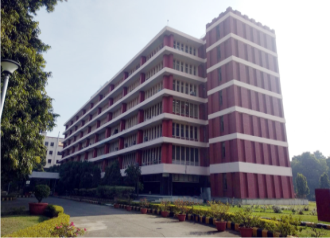 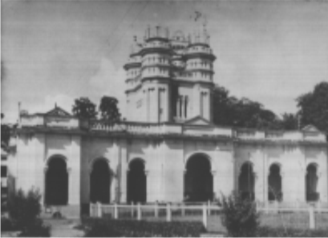 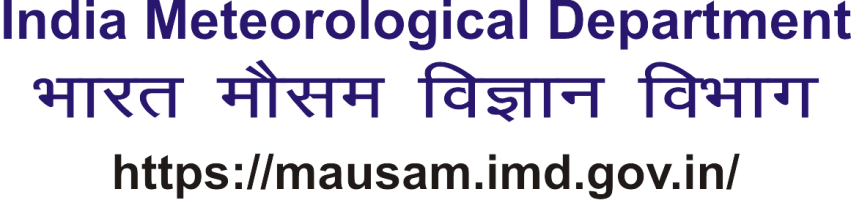 Alipore Observatory, Kolkata